Bridge of Weir 
Primary School

Primary 1
Curriculum Evening

Wednesday 6 September 2017
Welcome to Bridge of Weir Primary School
Welcome to Bridge of Weir Primary School

o =    o
Welcome to Bridge of Weir Primary School
o =    o
e  =  e
Welcome 
to Bridge 
of Weir 
Primary 
School!
Curriculum for Excellence

English and Literacy
Numeracy and Mathematics
Health and Wellbeing
Expressive Arts
Sciences
Religious and Moral Education
Social Studies
Technologies
Fast Phonics First
Three or four letters a week

Alphabet book home with each new sound

Sound and name of the letter – for lower      case and capitals
Wordbuilding
Magnet boards

Writing letters

Word attack skills
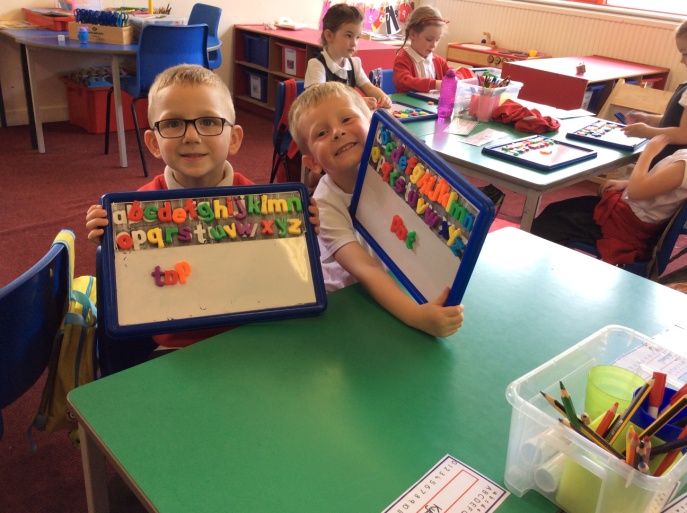 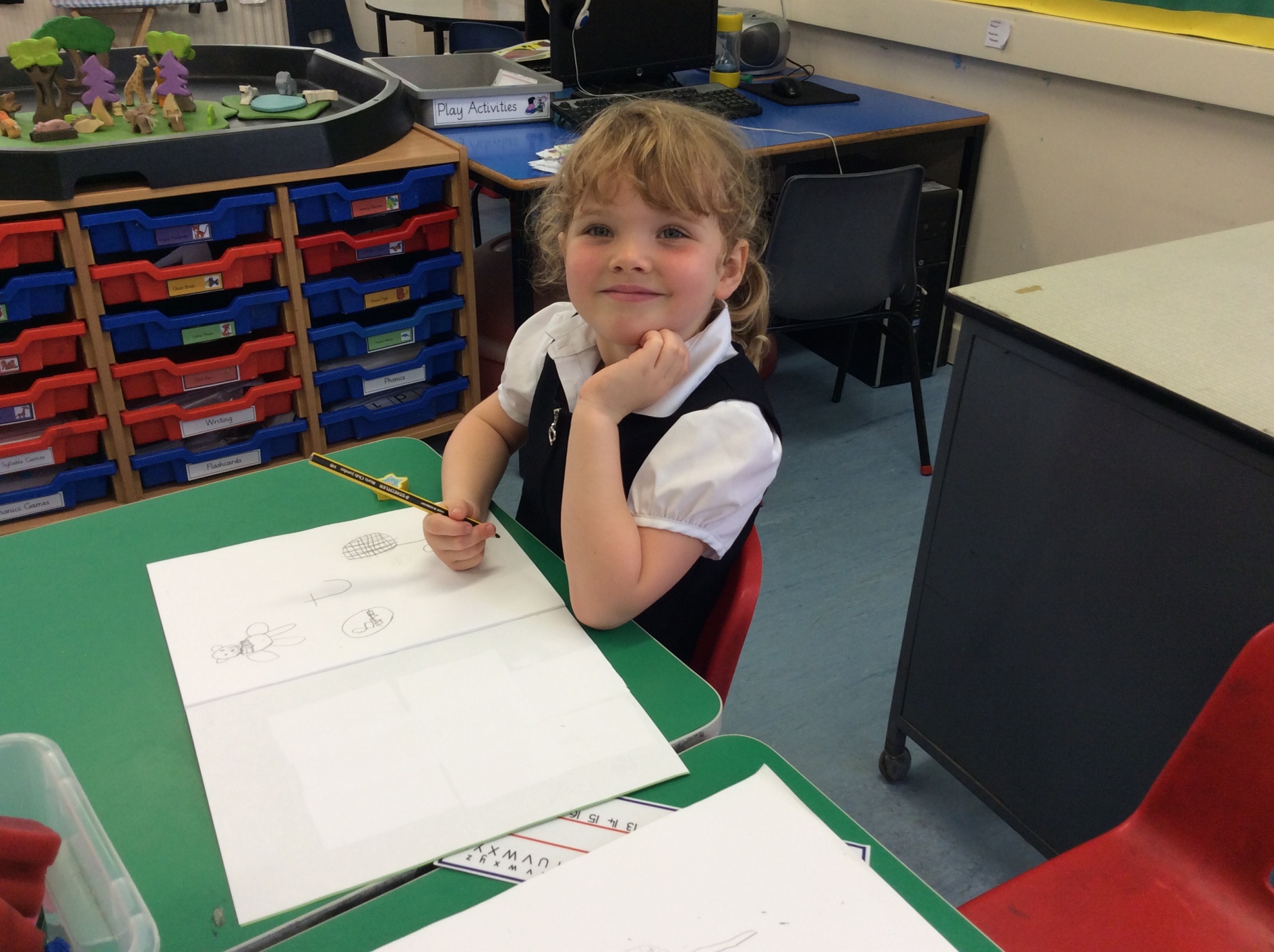 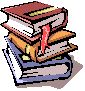 Storyworlds
Four Worlds
Our World	              Fantasy World


    Animal World    	Once Upon  A Time World
Stage 1  See Saw Approach
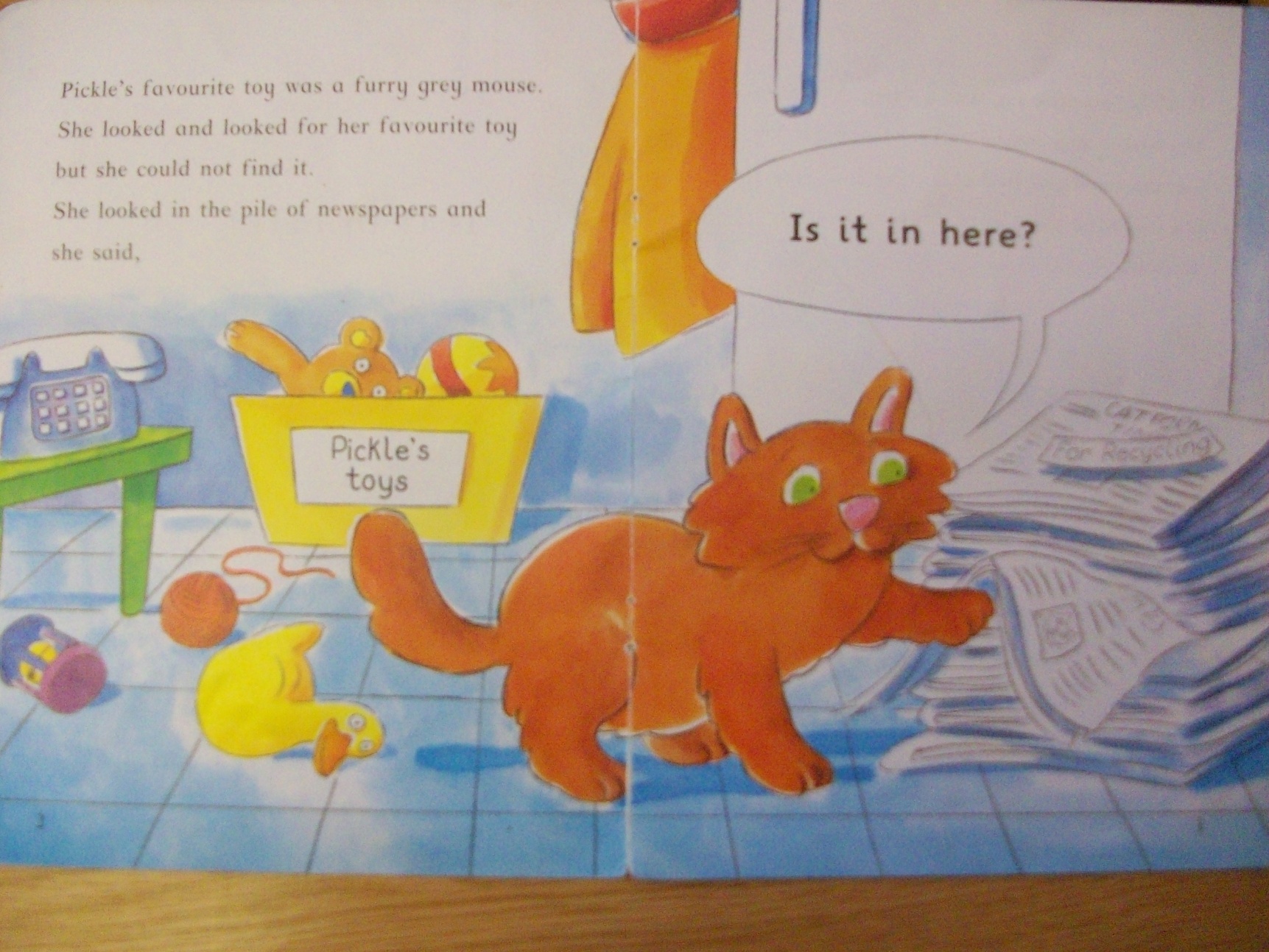 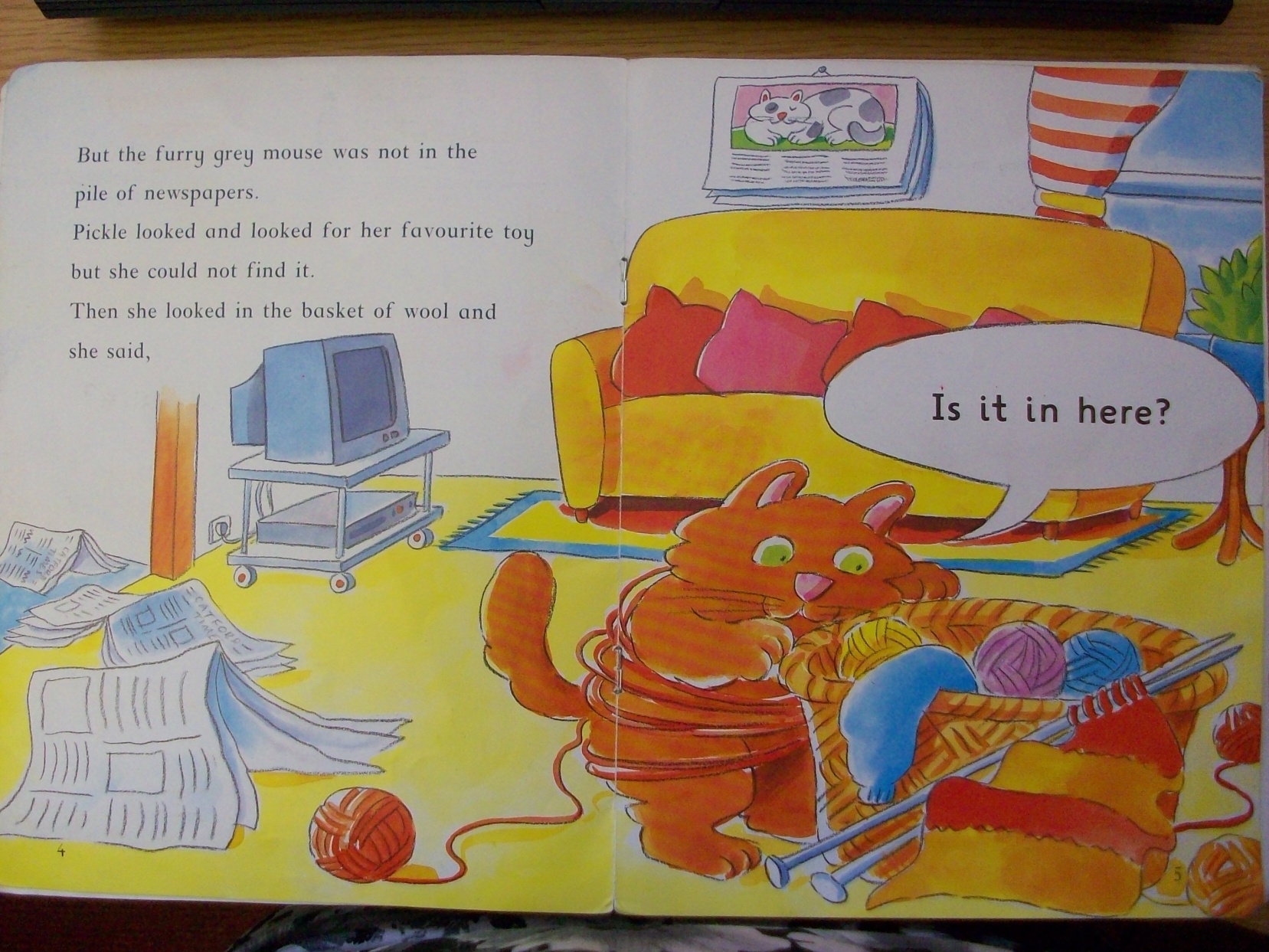 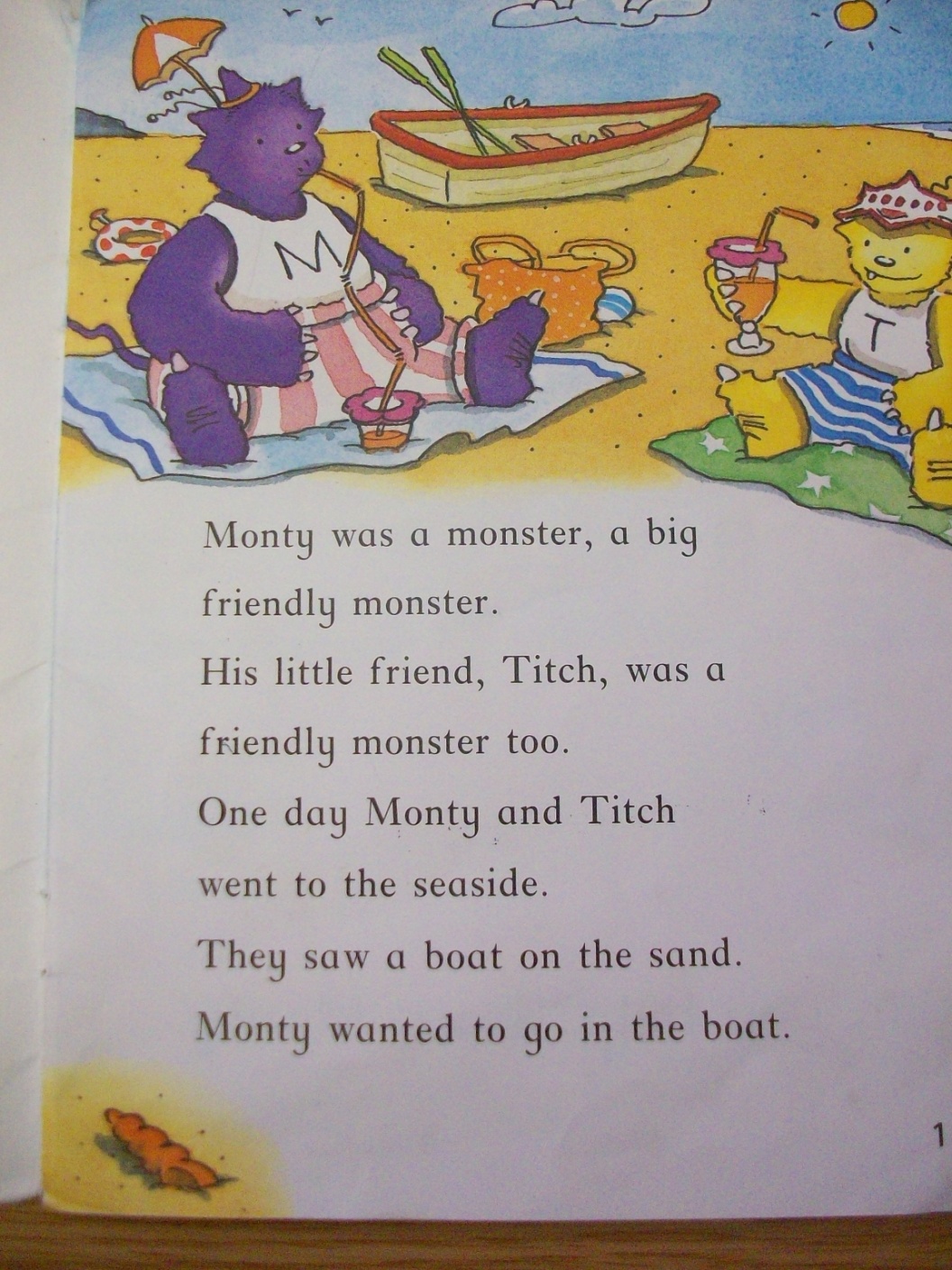 Stages 2 and 3 
Springboard Approach
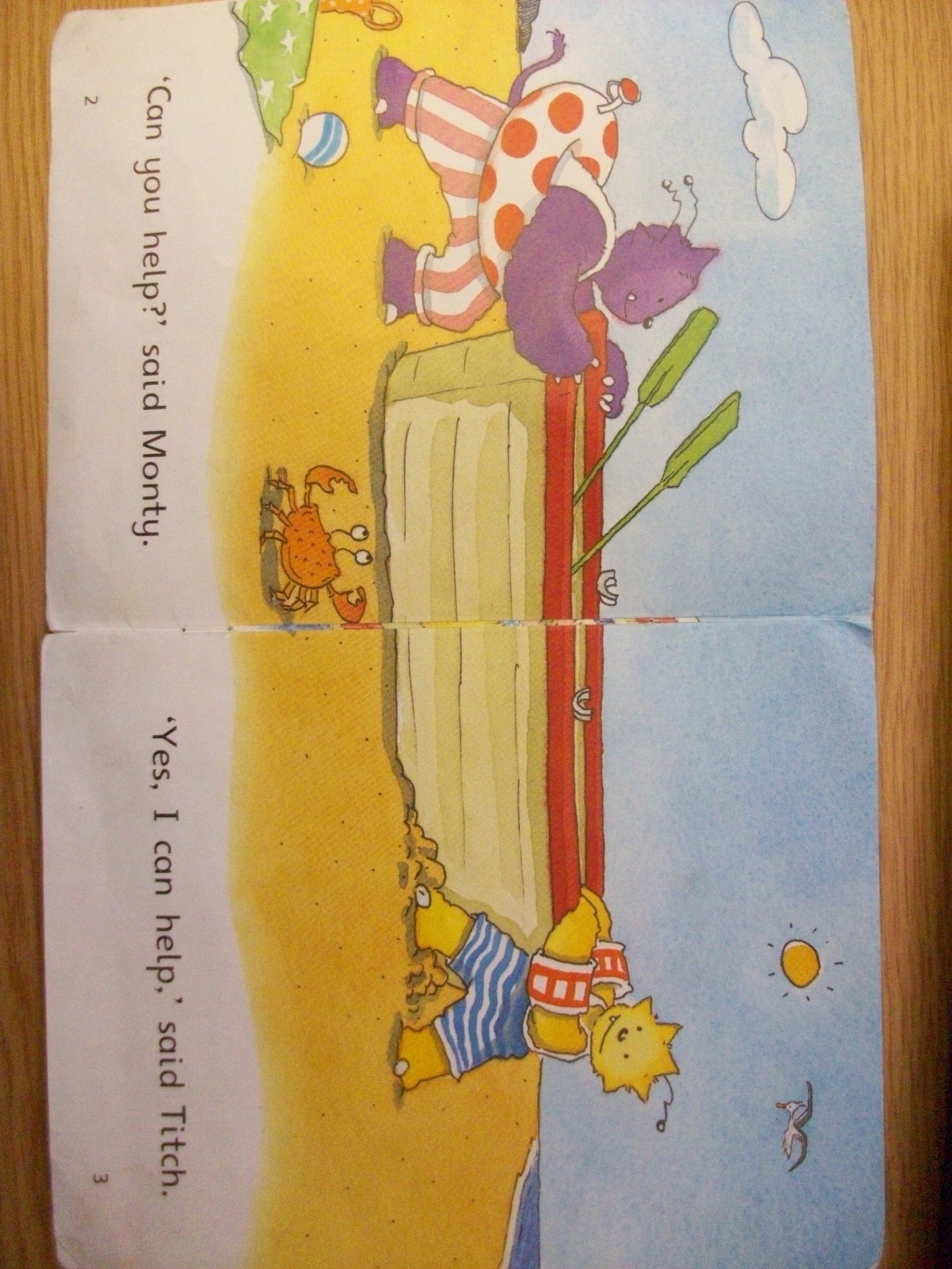 Stage 4 onwards – child reads independently
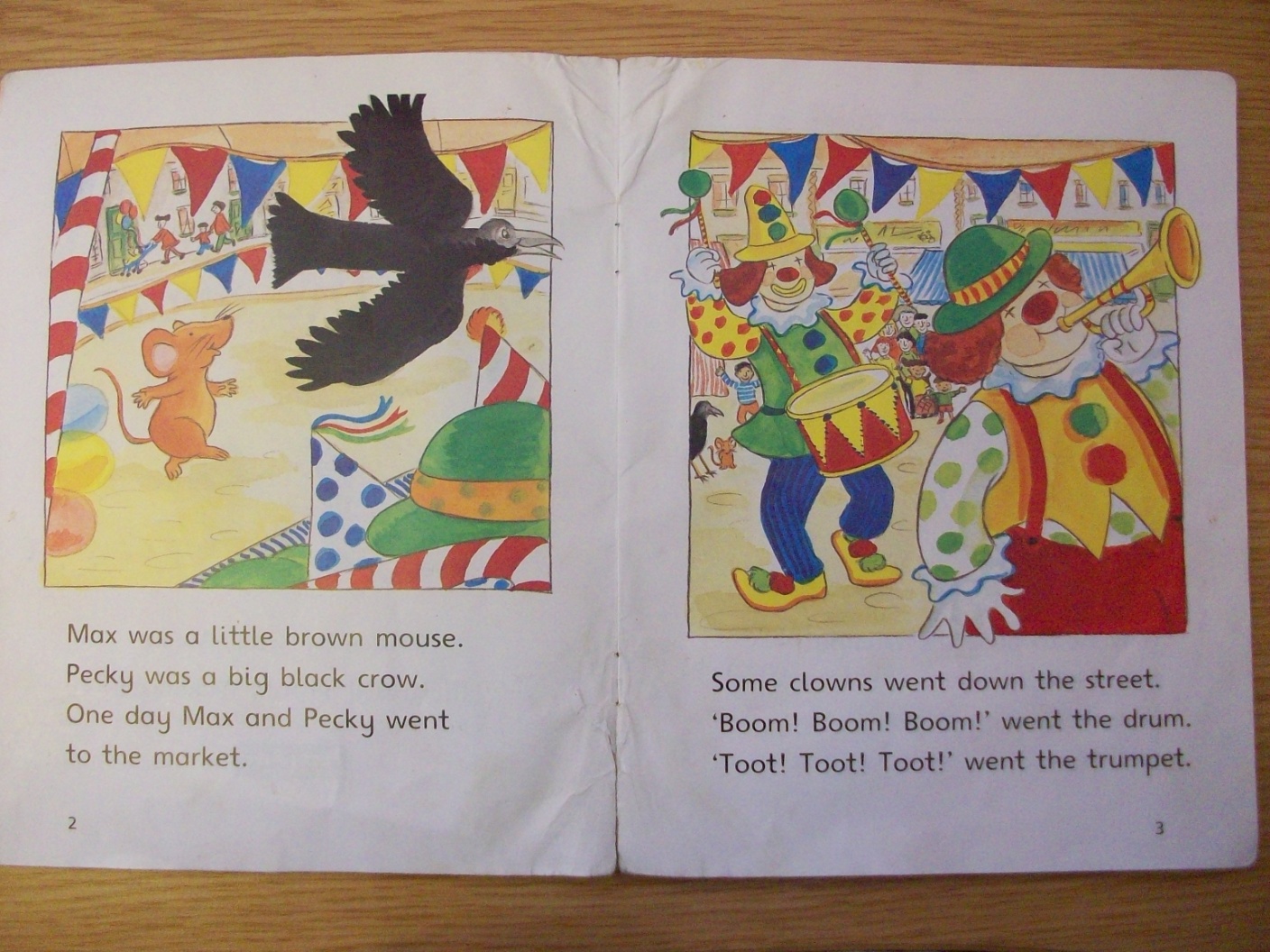 Hearing reading
Not heard by teacher every day but the child may -
read with a classroom assistant or parent helper

 play Storyworlds computer game

 read a workbook or worksheet

  play reading games
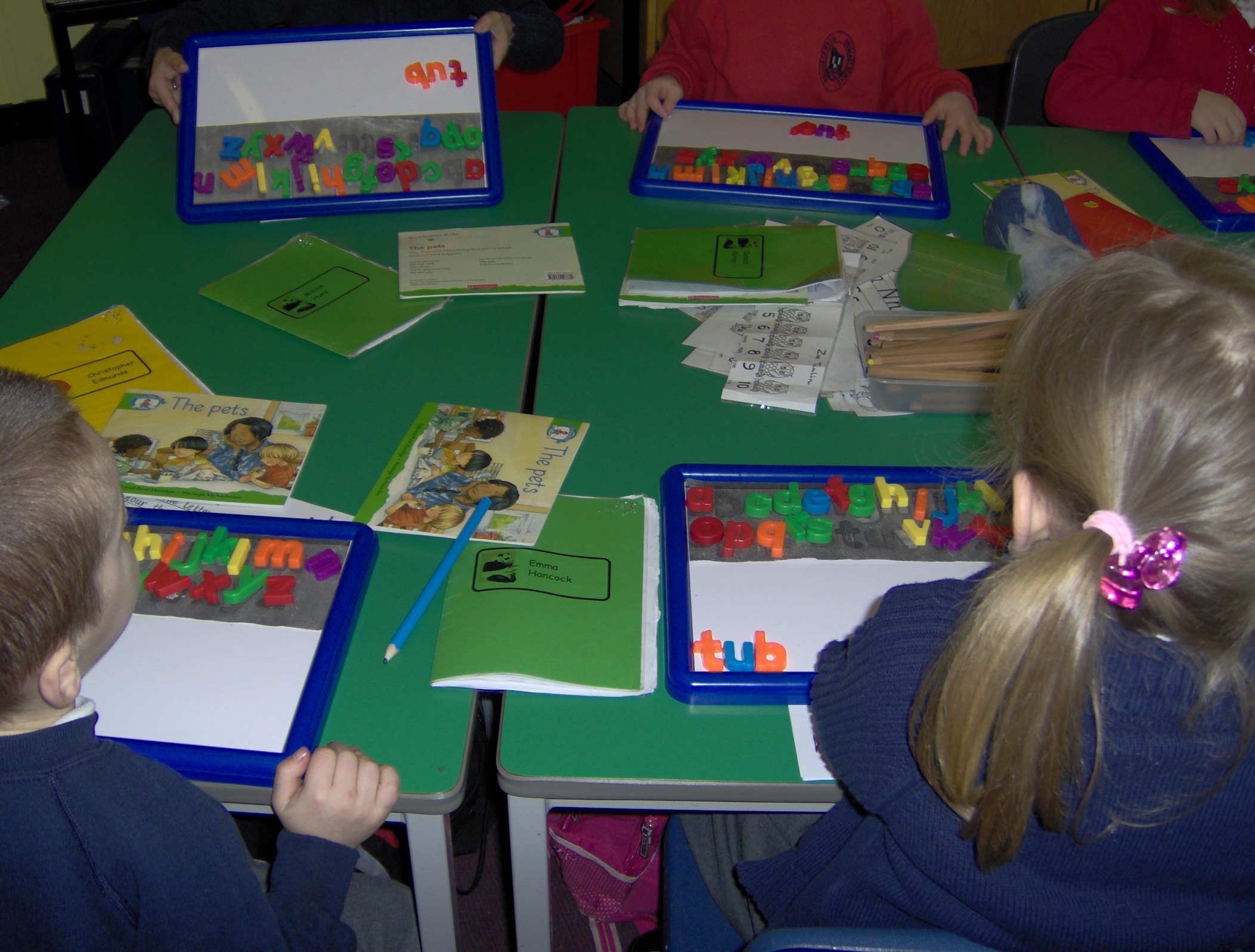 Reading skills
 Letter/sound correspondence
Blending
Whole word recognition
Following the text
Understanding punctuation
Visualising
Predicting
Summarising
Comprehension
What if my child gets stuck on a word?
 Try sounding it out
What letter does it start with?
Look at the picture
Read on to the end of the sentence
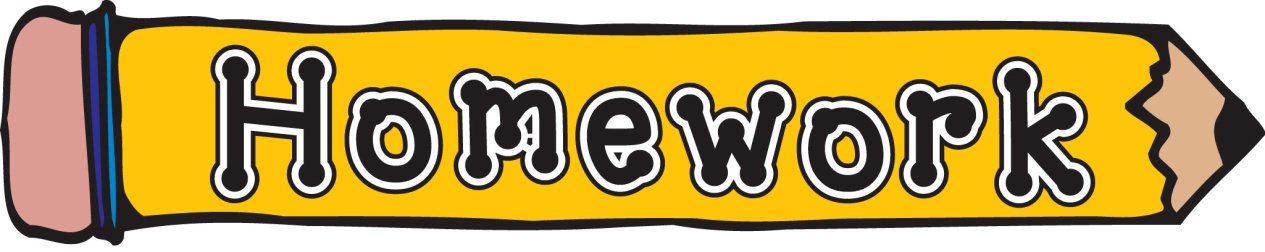 Choose a time that suits you and your child best
Sit comfortably

Look at the title

Discuss pictures

Predict

You may wish to read the story to your child first

Praise and encourage
Reading marker
You:
Sign to show you have heard the reading

Write a comment or a word your child is unsure of
Teacher:
Writes a comment or draws a star/happy face etc

Writes word(s) your child is unsure of
Foundations of Writing

 Start with themselves

 Children draw and tell the story and  teacher scribes

 Later children draw and write

“Have a go” at writing
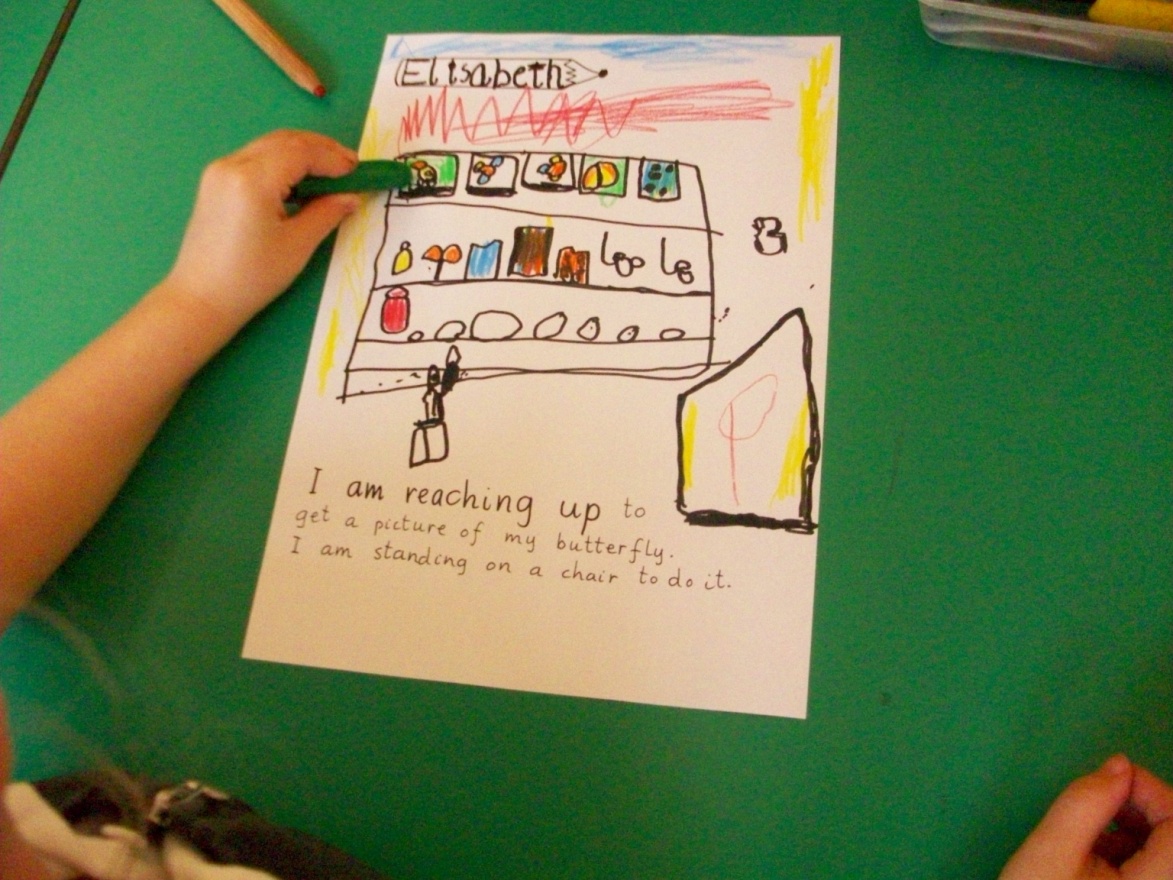 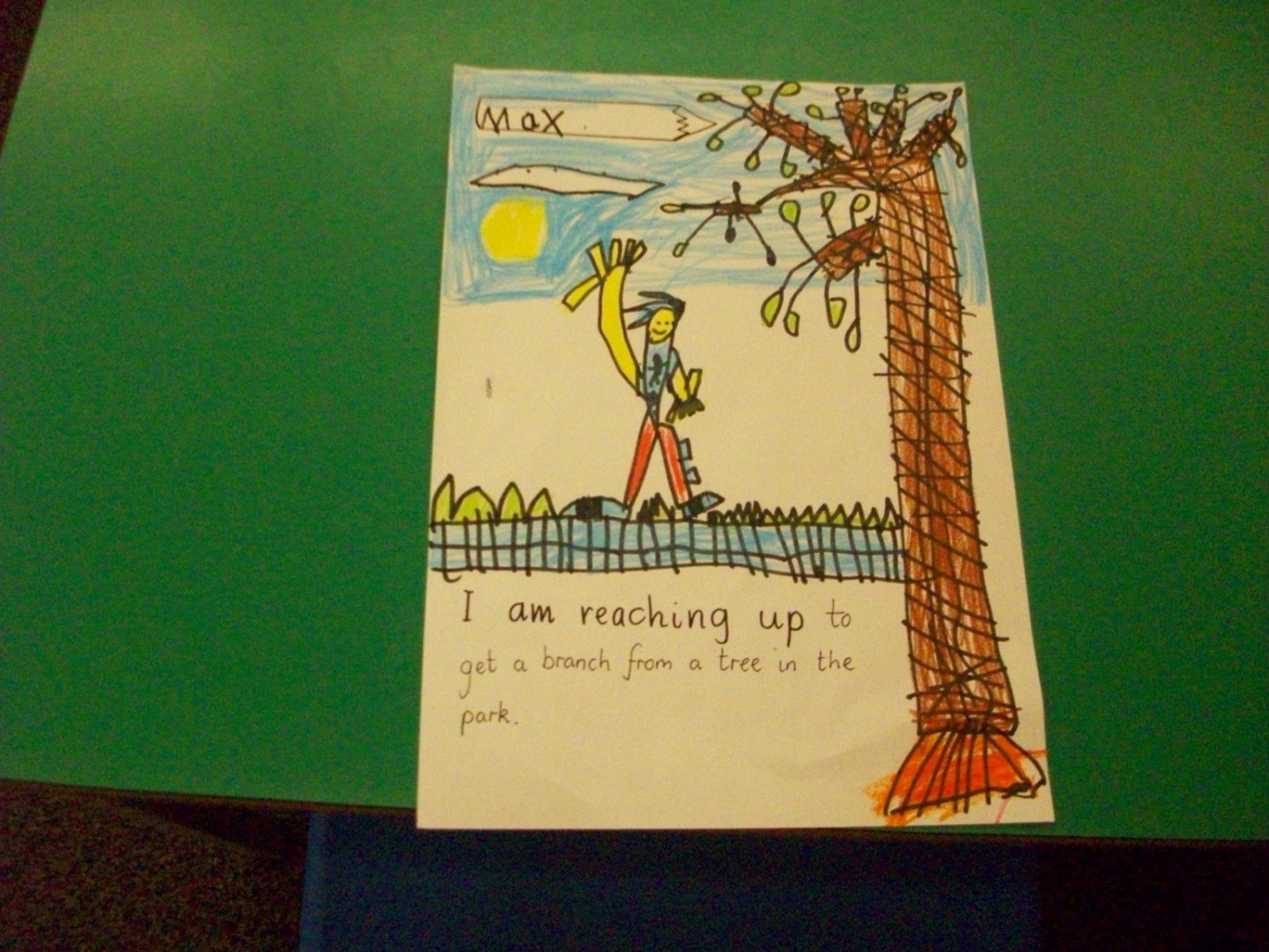 Reading
identify an information book and a story book.
identify parts of a book (cover /page/blurb); describe the role of author and illustrator.
identify rhyming words in a story.
identify and read most single letter sounds
identify and read some two letter digraphs eg ss, ch, sh, ee
read simple, unfamiliar words by sounding   out
read a selection of common words which can’t be sounded out eg said, the, come
read prepared text by myself.
ask questions about what I have read
recall key points about what I have read.
know that I can find information from a variety of sources (books, internet, Smartboard, displays).
Writing
recognise writing and know that it means something.
hold a pencil properly when writing.
form most letters correctly.
leave finger spaces between words.
write a three letter  (CVC) word correctly on my own.
write using different materials and for different purposes.
use letter sounds and common words I know to “have a go” at writing words or a  story.
write a sentence on my own using a capital letter and  full stop.
Talking & Listening
talk to different people.
talk about my ideas, thoughts and feelings.
talk about my experiences and things I have done.
talk about why I like some texts better than others.
listen well when others are speaking.
listen to learn new things.
ask questions to help me understand what I have listened to or watched.
answer questions to show I understand what I have listened to or watched.
Numeracy and Mathematics
Estimation and  rounding
Number and  number processes
Fractions
Money
Time
Measurement
Patterns and relationships
Properties of 2D shapes and  3D objects
Symmetry
Data and analysis
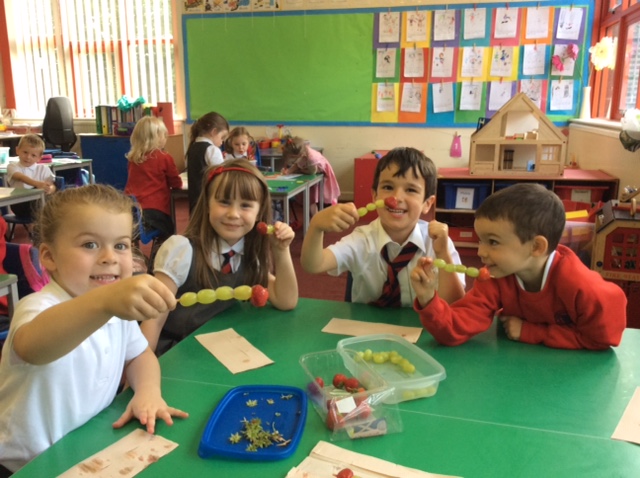 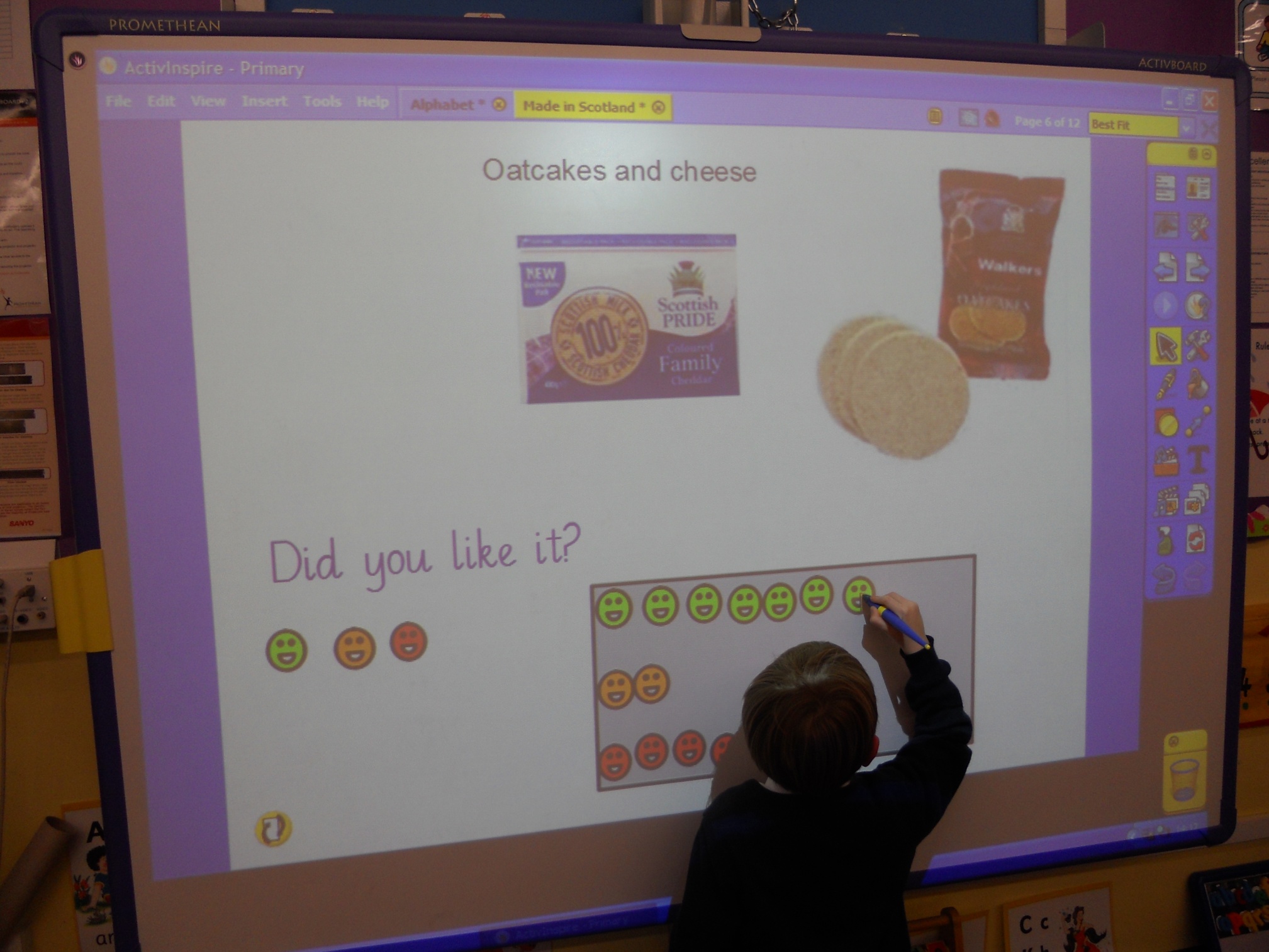 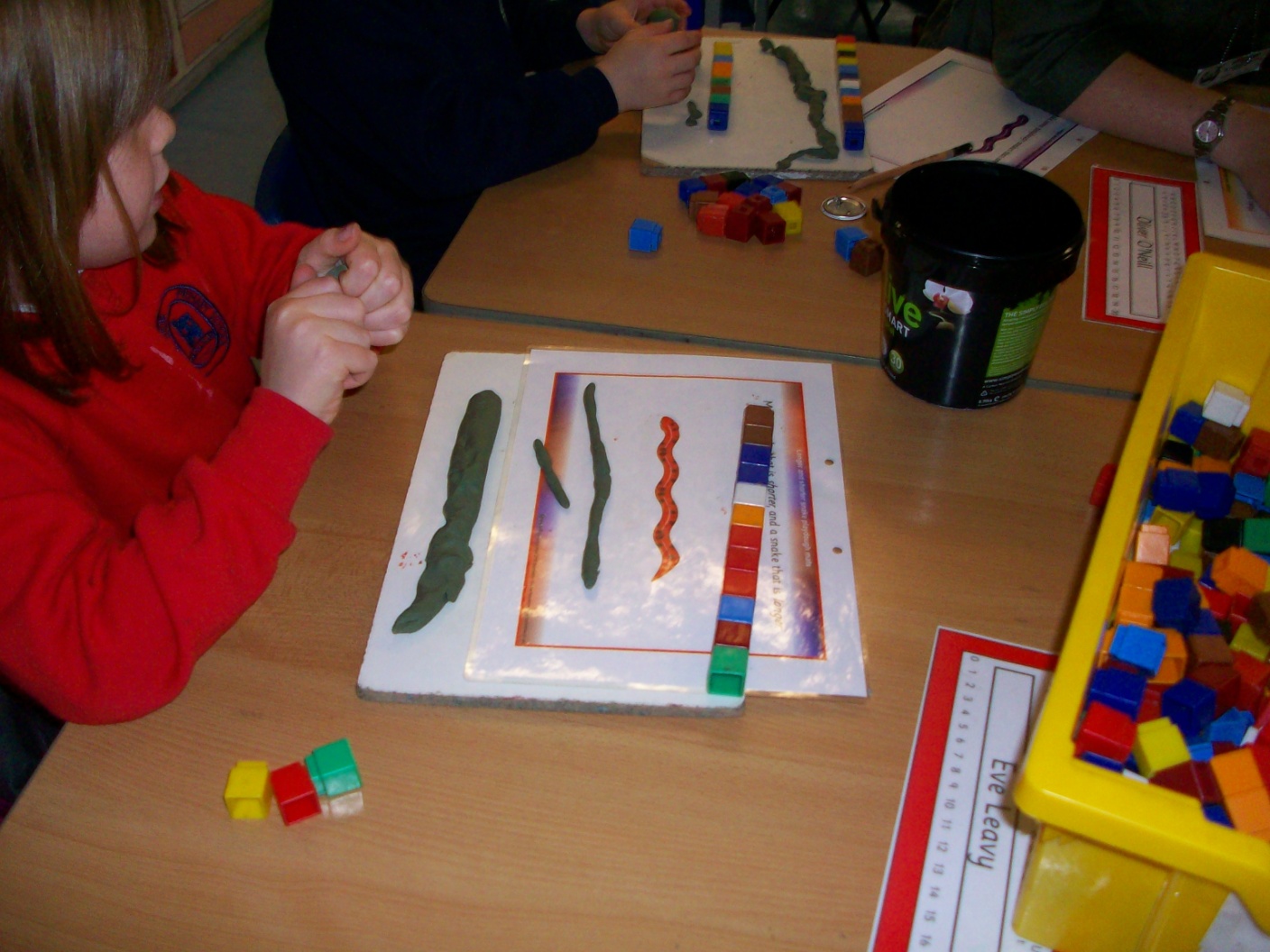 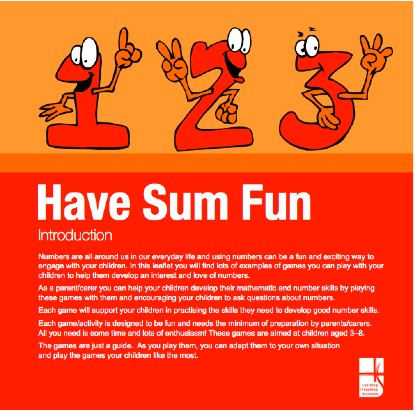 www.educationscotland.gov.uk